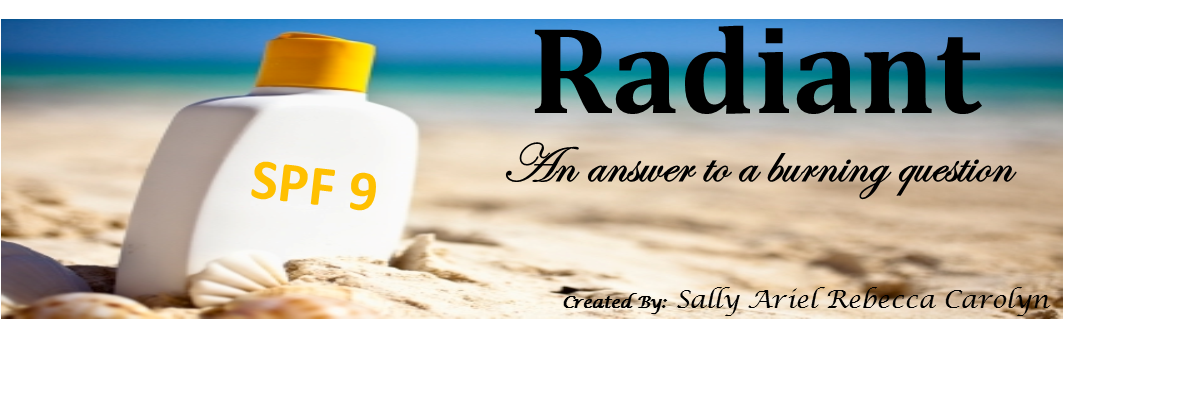 As Engineers, our task was…

To create a sunscreen mixture and package to market
To create 88 ml of sunscreen using specifics of a formula
To efficiently create a package using provided materials under a limited budget
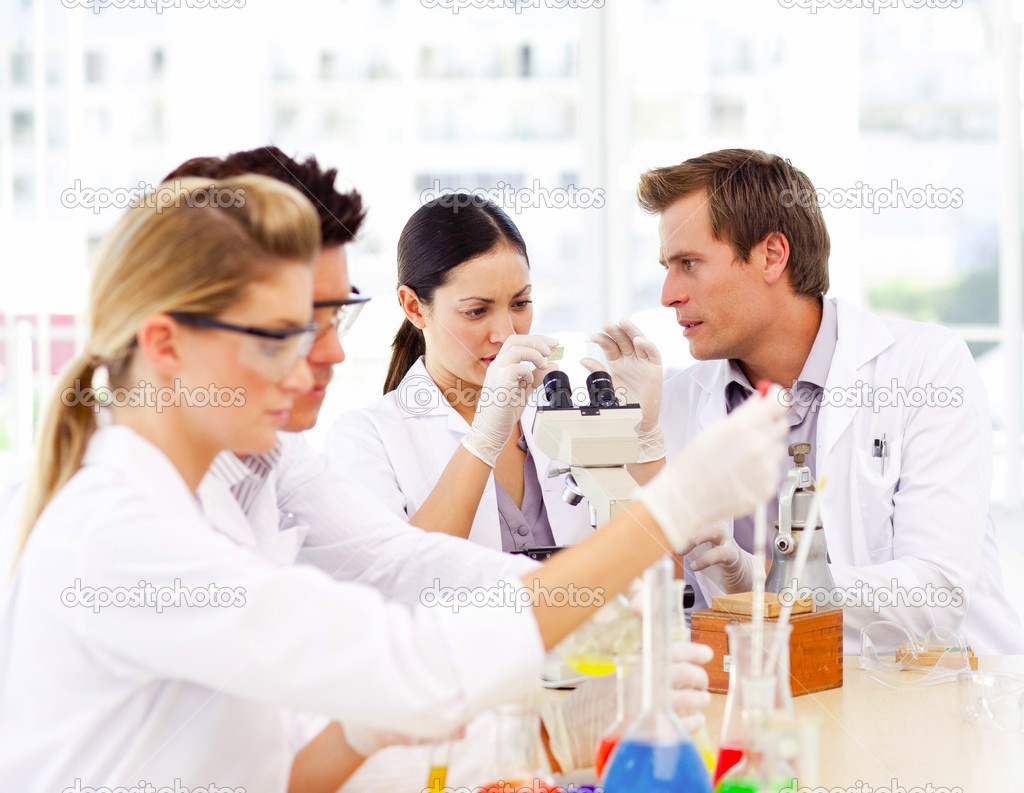 [Speaker Notes: Through research, testing, and analyzing
by completing LD50 tests for 2 chemicals when interacted with daphnia and E-Coli]
Why you should buy Radiant
Affordable
costs $0.24 per 88 ml 
Package for the sunscreen costs only $3.63

2. Sensitive 
Within the regulations of the FDA
Blocks UV rays
3. Portable
Can hold 88 ml of sunscreen and withstand several durability tests
Sunscreen Development Timeline
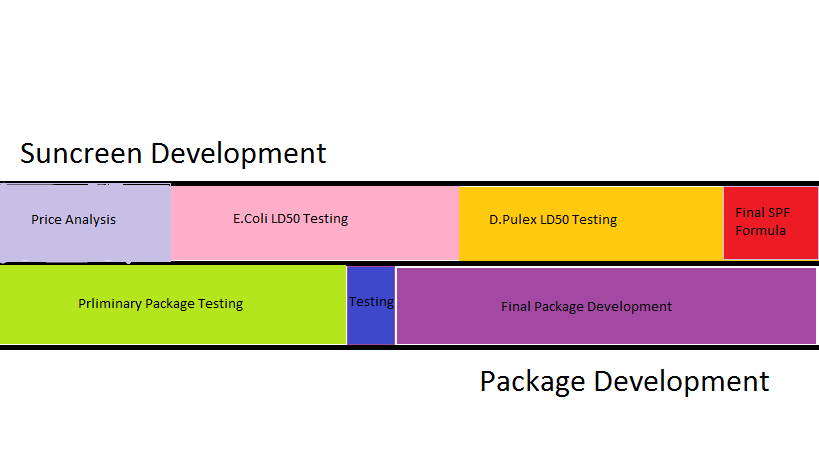 Preliminary package testing
Ethylhexylmethoxycinnimate and Benzophenone
We used the MSDS, Material Safety Data Sheet, for the safety information
Always wear gloves and goggles when in the presence of these SPF Materials

Cinnamate:
Avoid contact with eyes skin, mouth, and nose
May be explosive when encounter upon high temperatures, static discharge, mechanical impact, or flames 

Benzophenone:
Avoid contact with eyes, skin, ingestion, and inhalation
May be explosive when encountered upon heat, static discharge, sparks, and mechanical impact
RESEARCH
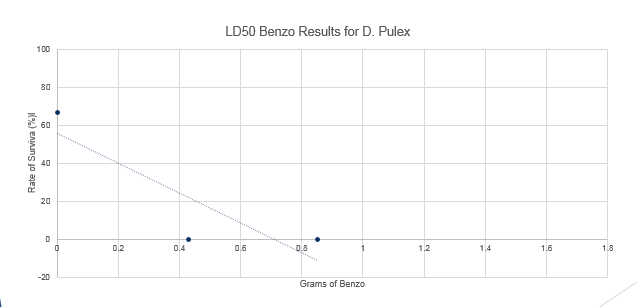 LD50 Testing Summary
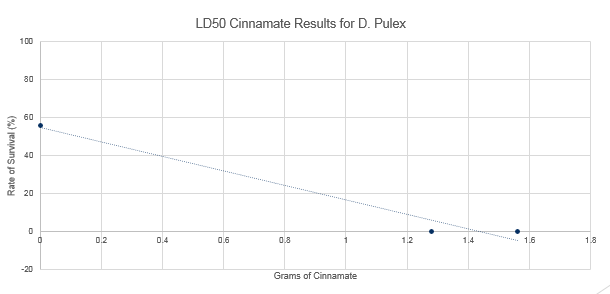 We used LD50 testing to compare the toxicity of Benzophonone and Ethylhexylmethoxycinnimate. The LD50 testing was performed on E.coli (simple cell structure) and on D.pulex (more similar to complex structure of humans)
BENZONEPHENONE
ETHYLHEXYLMETHOXYCINNIMATE
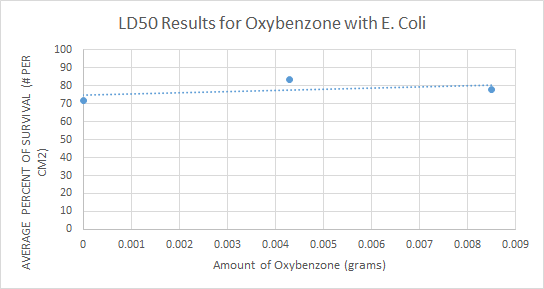 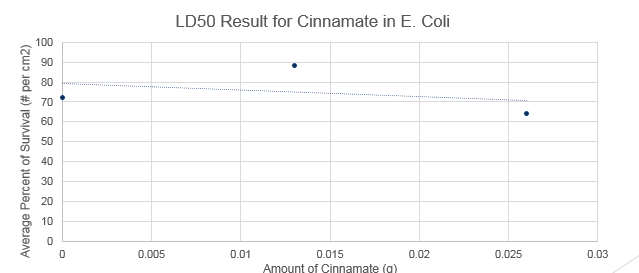 Recommendation for Formula
These different forms of alcohol help increase the solubility of the oxybenzone.
Chemicals Used to Block UV Rays
The team decided to use 6% Benzophenone after the LD50 toxicity tests showed Ethylhexylmethoxycinnimate to be much more harmful to organisms than Benzophenone. This precaution enables the sunscreen to be used by all consumers, especially those with sensitive skin.
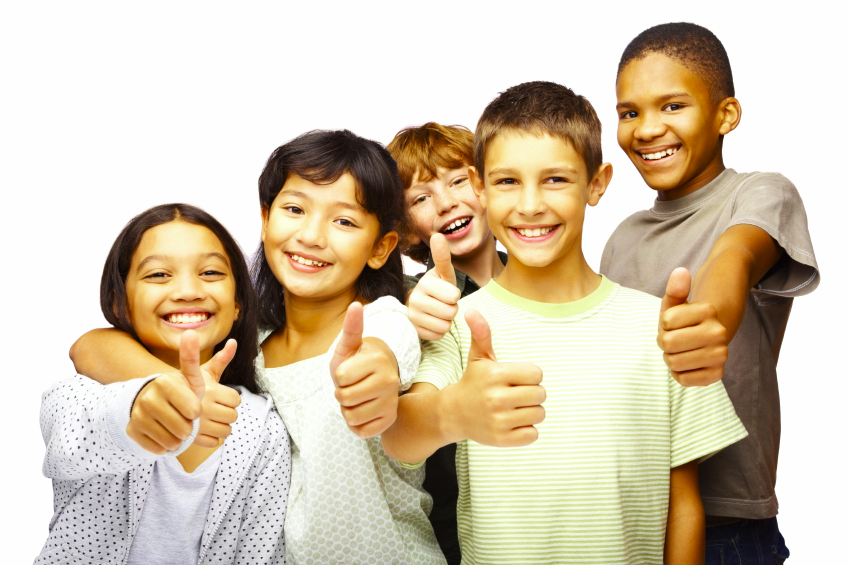 Portability & Durability
Materials in Isolation
Package Testing
Final Package Design Dimensions
18cm
18cm
4.9cm
8.2cm
3.1cm
17.2cm
SUNSCREEN
Final Package Design Explanation
Cardboard wrapped with wax paper for water resistance
interior cardboard provides support
Exterior cardboard, wax paper, and interior cardboard ends connected with hot glue
Plastic Bag
Cardboard
Cardboard
Plastic Bag cut in half and ends melted together to save money and space
SUNSCREEN
Affordability
Total Cost of Sunscreen
Total Cost of Packaging
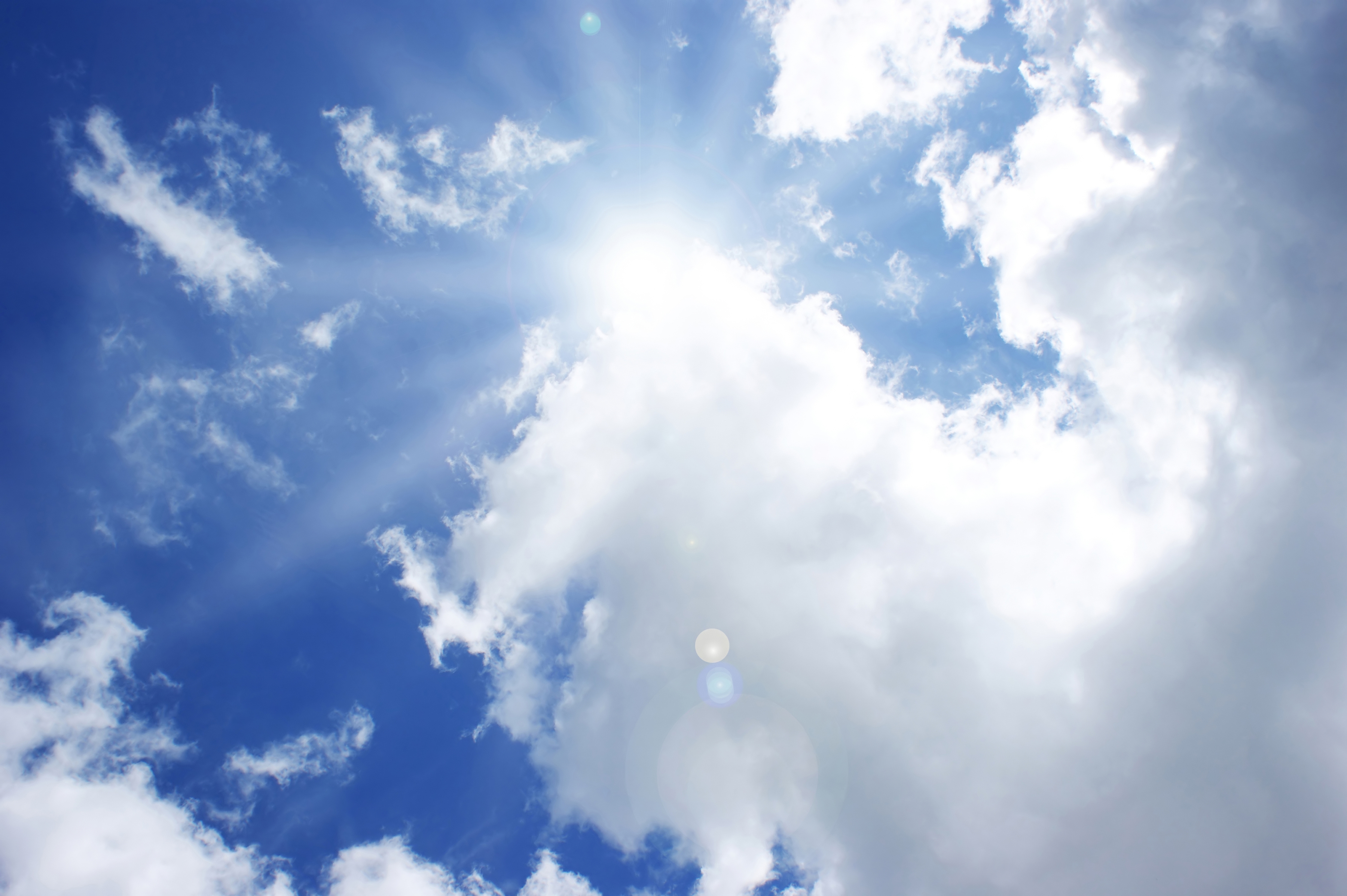 DON’T FORGET!
Radiant is…
Affordable
Child Friendly 
Durable
Protective
Thank you &we hope we have answered your burning question
Works Cited
Where Friends & Family Gather for Fun & Fitness. (2015, January 1). Retrieved April 13, 2015, from 
http://www.sigsgym.com/programs.html

"Scientists Working in a Laboratory." Depositphotos. Wave Break Media, n.d. Web. 15 Apr. 2015. 
<http://depositphotos.com/10314804/stock-photo-scientists-working-in-a-laboratory.html>. 


Clip Art